10. Counting and Probability 2Summary
Aaron Tan

22 – 26 October 2018
1
Summary
10. Counting and Probability 2
2
Summary
9.5 Counting Subsets of a Set: Combinations
Definition: r-combination
3
Summary
9.5 Counting Subsets of a Set: Combinations
Theorem 9.5.2 Permutations with sets of indistinguishable objects
4
Summary
9.6 r-Combinations with Repetition Allowed
Definition: Multiset
Theorem 9.6.1 Number of r-combinations with Repetition Allowed
5
Summary
9.6 r-Combinations with Repetition Allowed
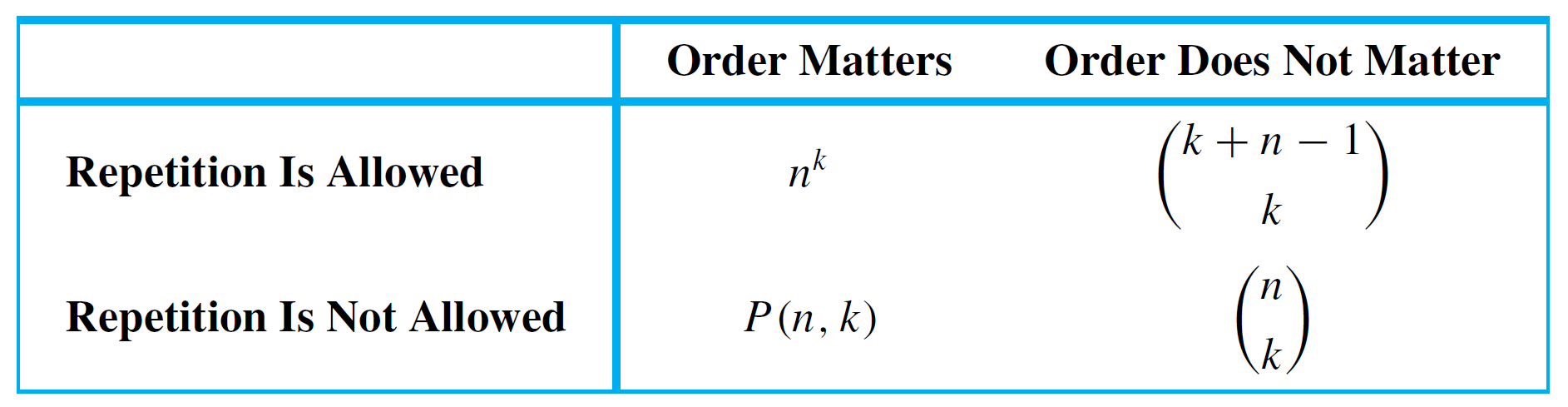 Which formula to use?
6
Summary
9.7 Pascal’s Formula and the Binomial Theorem
Theorem 9.7.1 Pascal’s Formula
Theorem 9.7.2 Binomial Theorem
7
Summary
9.8 Probability Axioms and Expected Value
Probability Axioms
Probability of the Complement of an Event
Probability of a General Union of Two Events
Let S be a sample space. A probability function P from the set of all events in S to the set of real numbers satisfies the following axioms: 
For all events A and B in S,
0  P(A)  1
P() = 0 and P(S) = 1
If A and B are disjoint (A  B = ), then 
	P(A  B) = P(A) + P(B)
If A is any event in a sample space S, then
	 P(Ac) = 1 – P(A)
If A and B are any events in a sample space S, then
	 P(A  B) = P(A) + P(B) – P(A  B).
8
Summary
9.8 Probability Axioms and Expected Value
Definition: Expected Value
Linearity of Expectation
9
Summary
9.9 Conditional Probability, Bayes’ Formula, and Independent Events
9.9.1
9.9.3
9.9.2
Theorem 9.9.1 Bayes’ Theorem
Definition: Conditional Probability
Let A and B be events in a sample space S. If P(A)  0, then the conditional probability of B given A, denoted  P(B|A), is
Suppose that a sample space S is a union of mutually disjoint events B1, B2, B3, …, Bn. 
Suppose A is an event in S, and suppose A and all the Bi have non-zero probabilities. 
If k is an integer with 1  k  n, then
10
Summary
9.9 Conditional Probability, Bayes’ Formula, and Independent Events
P(A  B) = P(A)  P(B)
 P(A  C) = P(A)  P(C)
 P(B  C) = P(B)  P(C)
 P(A  B  C) = P(A)  P(B)  P(C)
Definition: Independent Events
Definition: Pairwise Independent and Mutually Independent
If A and B are events in a sample space S, then A and B are independent, if and only if,
	P(A  B) = P(A)  P(B)
Let A, B and C be events in a sample space S. A , B and C are pairwise independent, if and only if, they satisfy conditions 1 – 3 below. They are mutually independent if, and only if, they satisfy all four conditions below.
11
END OF FILE
12